1.6 Cell division
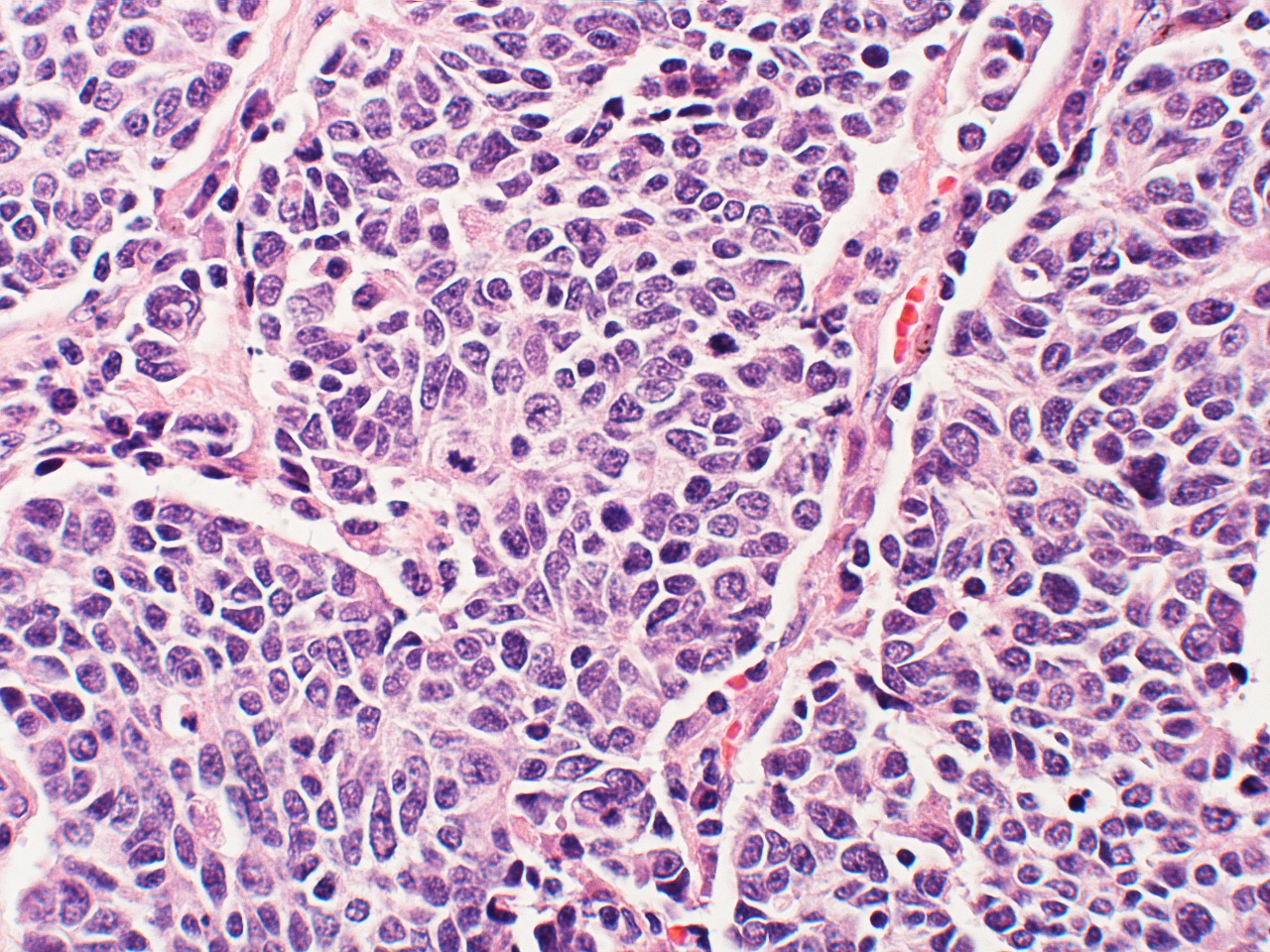 Essential idea: Cell division is essential but must be controlled.
The background image shows a cancerous tumor in the lungs. Tumors are caused by uncontrolled cell division.
By Chris Paine
https://bioknowledgy.weebly.com/
http://www.flickr.com/photos/pulmonary_pathology/4388301142/
Understandings
Applications and Skills
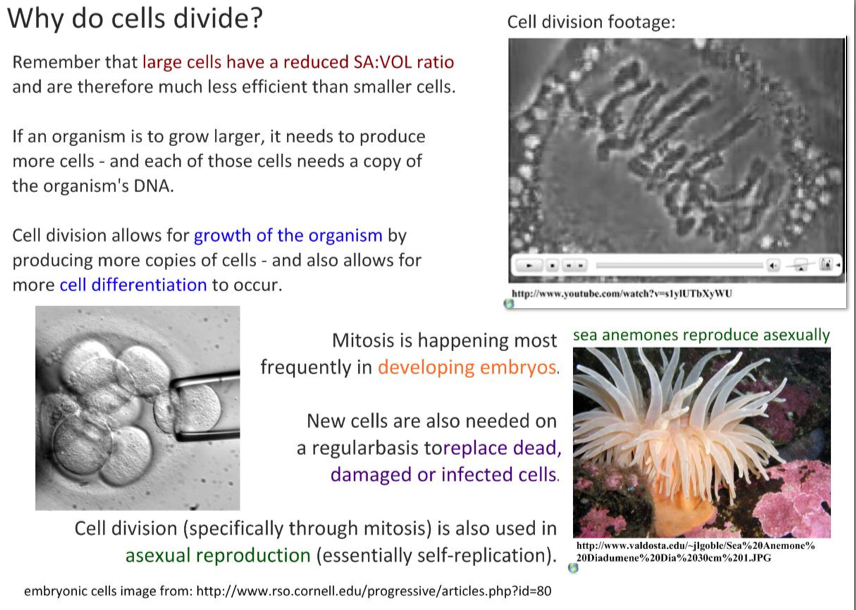 http://youtu.be/s1ylUTbXyWU
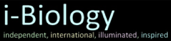 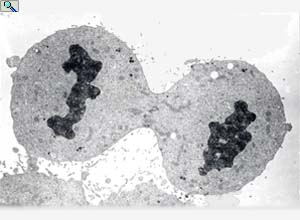 In summary any time new cells are required, mitosis is required:
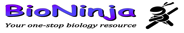 http://www.haroldsmithlab.com/images/pg_HeLa_cell_division.jpg
The cell cycle is the series of events through which cells pass to divide and create two identical daughter cells.
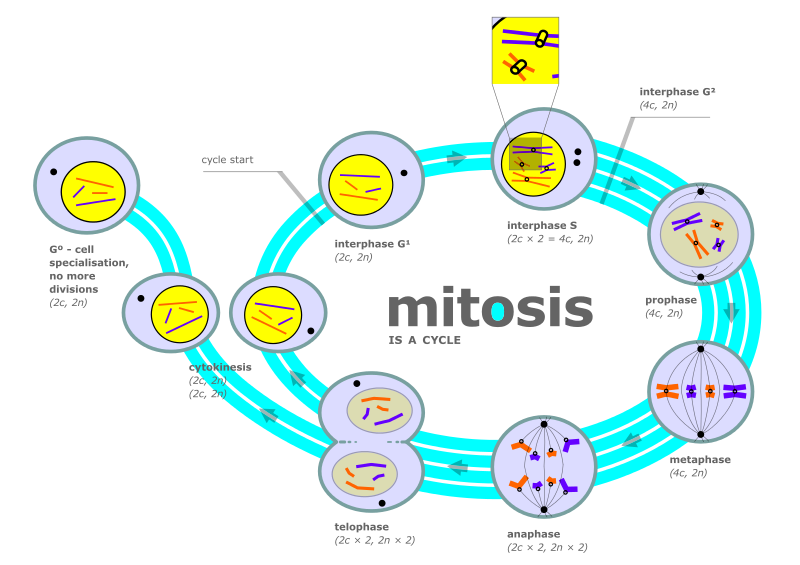 http://upload.wikimedia.org/wikipedia/commons/thumb/7/71/Diagram_of_mitosis.svg/800px-Diagram_of_mitosis.svg.png
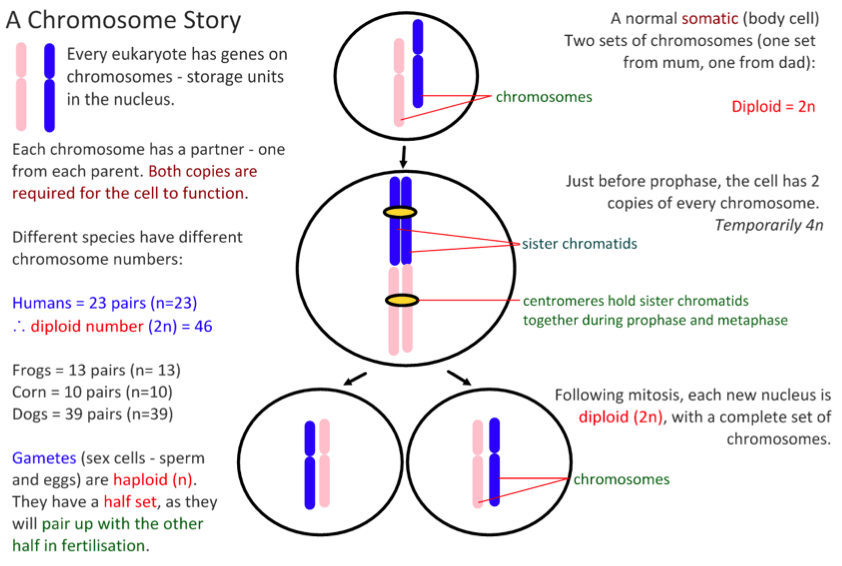 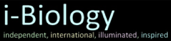 1.6.U4 Interphase is a very active phase of the cell cycle with many processes occurring in the nucleus and cytoplasm.
Interphase consists of the parts of the cell cycle that don’t involve cell division.
S (Synthesis)
DNA replicated
G1  (Gap 1)
Increase the volume of cytoplasm
Organelles produced
Proteins synthesised
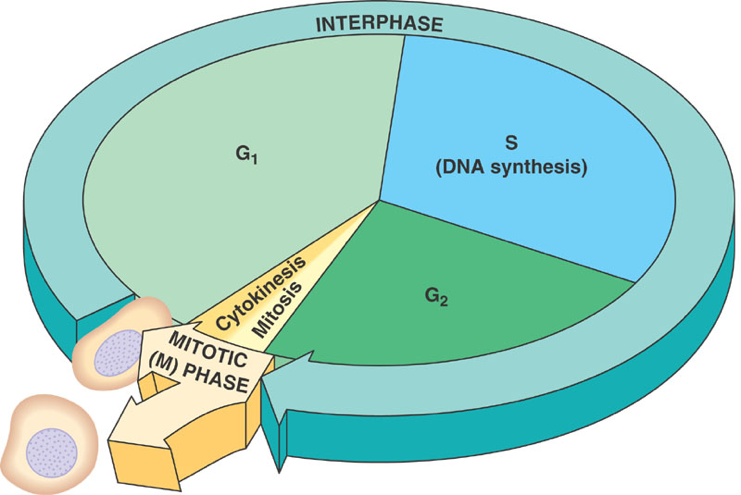 n.b. cells can also be said to be in G0 (Gap 0). This is a ‘resting’ phase where the cell has left the cycle and has stopped dividing. Cells in G0 still carry out all their normal functions.
G2  (Gap 2)
Increase the volume of cytoplasm
Organelles produced
Proteins synthesised
http://gardeningstudio.com/wp-content/uploads/the-cell-cycle-diagram-318.jpg
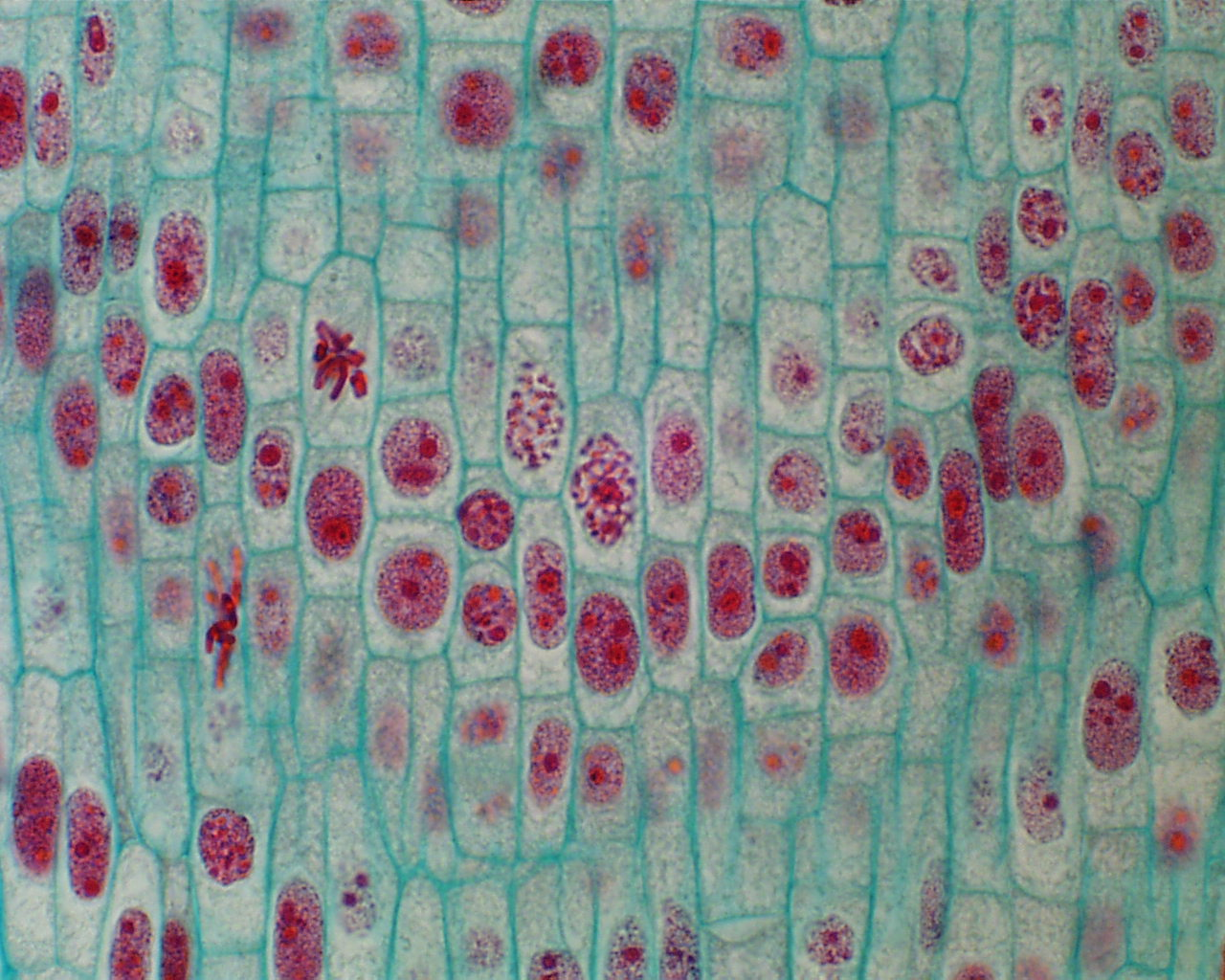 1.6.U4 Interphase is a very active phase of the cell cycle with many processes occurring in the nucleus and cytoplasm.
Interphase
Cells spend the majority of their time in interphase. It is a very active phase of the cycle.
This when the cell carries out it’s normal functions
Metabolic reactions (e.g. respiration to produce ATP) are necessary for the life of the cell
Protein synthesis -  proteins and enzymes are necessary to allow cell grow
Organelles numbers are increased to first support the enlarged cell
DNA is replicated to ensure a second copy is available to enable mitosis
Mr
P
O
D
http://botit.botany.wisc.edu/Resources/Botany/Mitosis/Allium/Various%20views/Interphase%20prophase.JPG
1.6.U1 Mitosis is division of the nucleus into two genetically identical daughter nuclei.
Get the terminology right
centrioles organise spindle microtubules
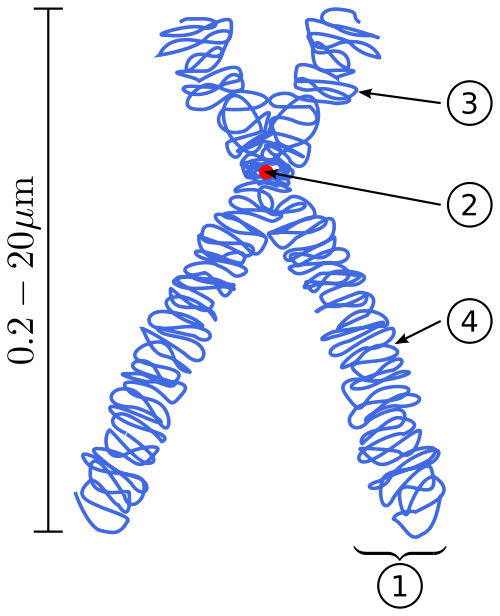 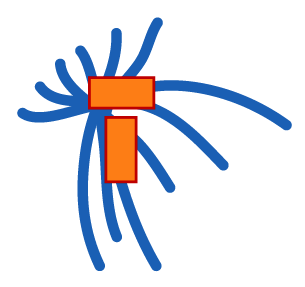 centromere is the part of a chromosome that links sister chromatids
Spindle microtubules (also referred to as spindle fibres)
In animal cells two centrioles are held by a protein mass referred to as a centrosome
Sister chromatids are duplicated chromosomes attached by a centromere
It is easy to misuse the terms chromatid and chromosome. It is even easier to confuse the terms centromere, centriole and centrosome due to their similar spelling. Keep the terms clear in your mind to avoid losing marks.
After anaphase when the sister chromatids separate they should then be referred to as chromosomes
http://commons.wikimedia.org/wiki/File:Chromosome.svg
http://commons.wikimedia.org/wiki/Mitosis#mediaviewer/File:Mitosis_cells_sequence.svg
1.6.U1 Mitosis is division of the nucleus into two genetically identical daughter nuclei.
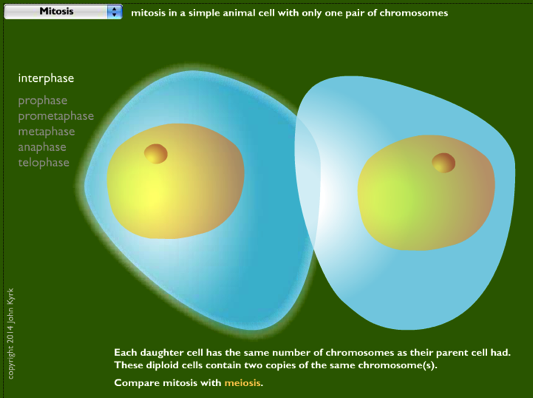 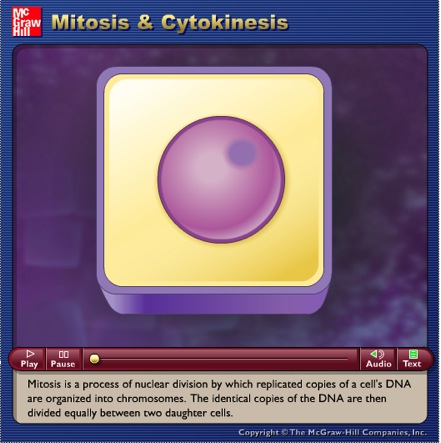 Use the animated tutorials to learn about mitosis
http://www.johnkyrk.com/mitosis.html
http://highered.mheducation.com/sites/0072495855/student_view0/chapter2/animation__mitosis_and_cytokinesis.html
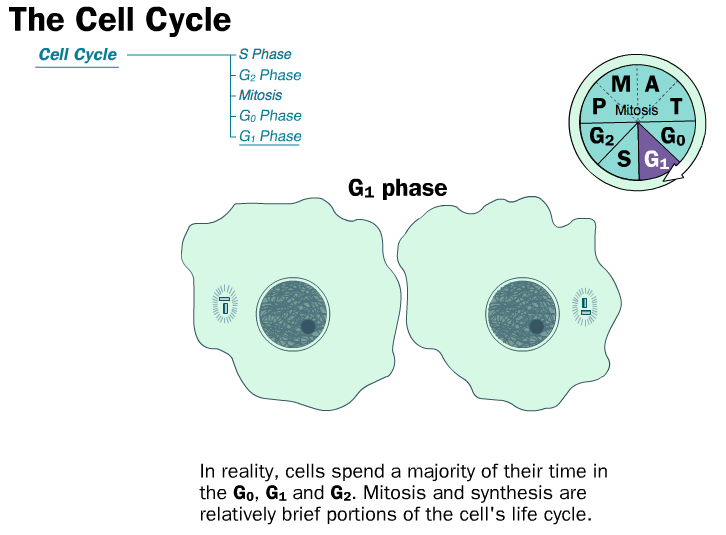 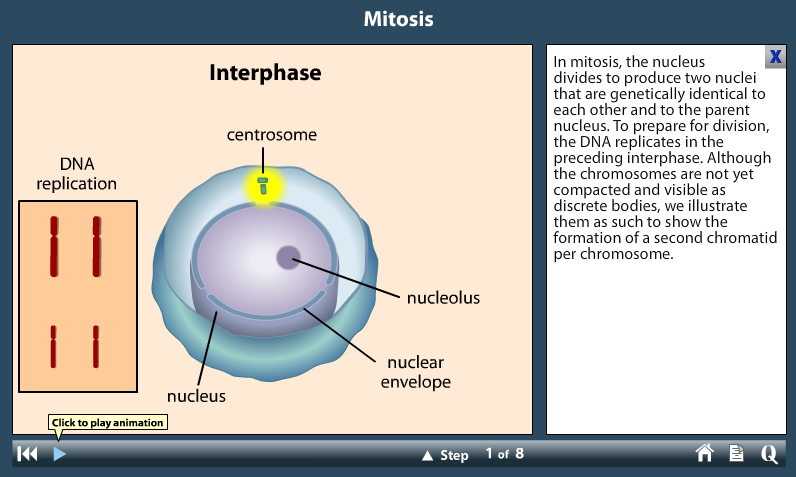 http://outreach.mcb.harvard.edu/animations/cellcycle.swf
http://www.sumanasinc.com/webcontent/animations/content/mitosis.html
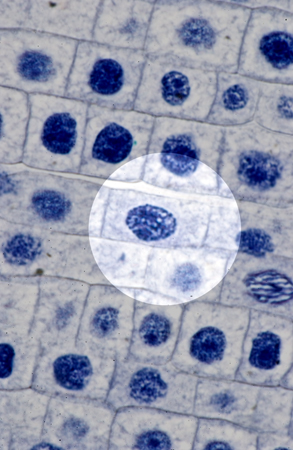 1.6.U1 Mitosis is division of the nucleus into two genetically identical daughter nuclei.
Prophase
DNA supercoils* chromatin condenses and becomes sister chromatids, which are visible under a light microscope
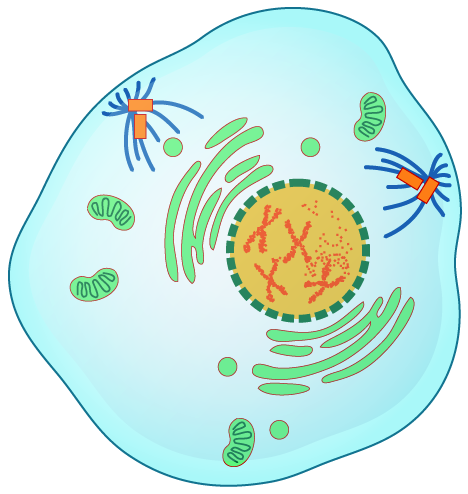 The centrosomes move to opposite poles of the cell and spindle fibres begin to form between them
The nuclear membrane is broken down and disappears
http://www.microscopy-uk.org.uk/mag/artnov04macro/jronionroot.html
*supercoling is dealt with in more detail by 1.6.U2
http://commons.wikimedia.org/wiki/Mitosis#mediaviewer/File:Mitosis_cells_sequence.svg
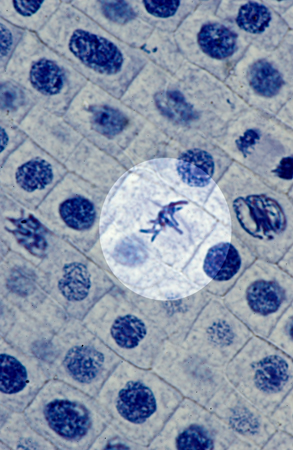 1.6.U1 Mitosis is division of the nucleus into two genetically identical daughter nuclei.
Metaphase
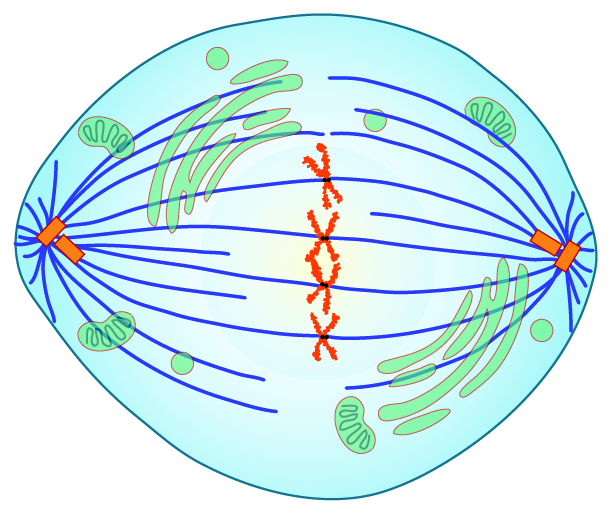 Spindle fibres from each of the two centrosomes attach to the centromere of each pair of sister chromatids

Contraction of the microtubule spindle fibres cause the sister chromatids to line up along the centre of the cell.
http://www.microscopy-uk.org.uk/mag/artnov04macro/jronionroot.html
http://commons.wikimedia.org/wiki/Mitosis#mediaviewer/File:Mitosis_cells_sequence.svg
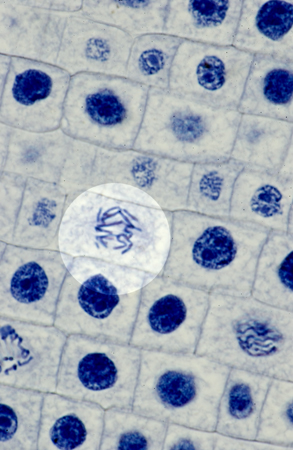 1.6.U1 Mitosis is division of the nucleus into two genetically identical daughter nuclei.
Continued contraction of the microtubule spindle fibres cause the separation of the sister chromatids

The chromatids are now referred to as chromosomes
Anaphase
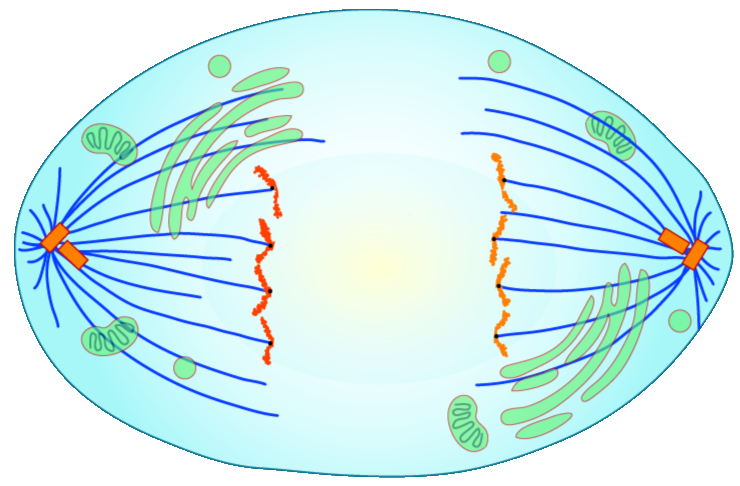 Chromosomes move to the opposite poles of the cell
http://www.microscopy-uk.org.uk/mag/artnov04macro/jronionroot.html
http://commons.wikimedia.org/wiki/Mitosis#mediaviewer/File:Mitosis_cells_sequence.svg
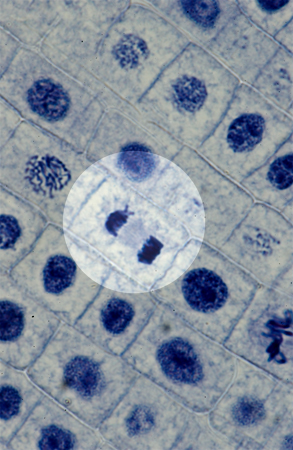 1.6.U1 Mitosis is division of the nucleus into two genetically identical daughter nuclei.
Telophase
The chromosomes uncoil de-condense to chromatin (and are no longer visible under a light microscope).
Chromosomes arrive at the poles.
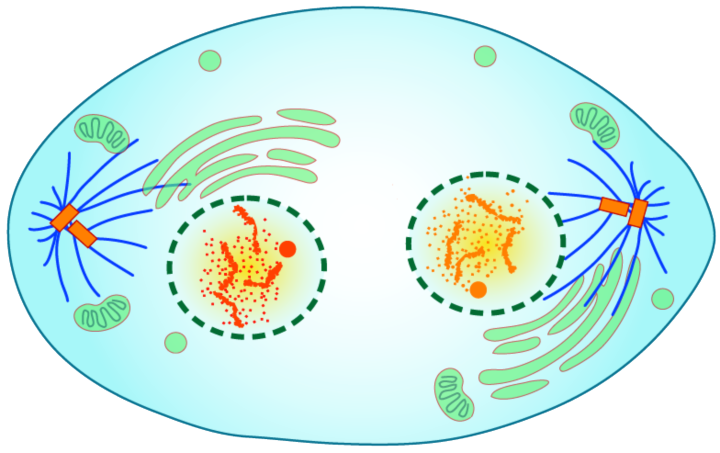 Microtubule spindle fibers disappear
New nuclear membranes reform around each set of chromosomes
Now cytokinesis begins!
http://www.microscopy-uk.org.uk/mag/artnov04macro/jronionroot.html
http://commons.wikimedia.org/wiki/Mitosis#mediaviewer/File:Mitosis_cells_sequence.svg
1.6.U1 Mitosis is division of the nucleus into two genetically identical daughter nuclei.
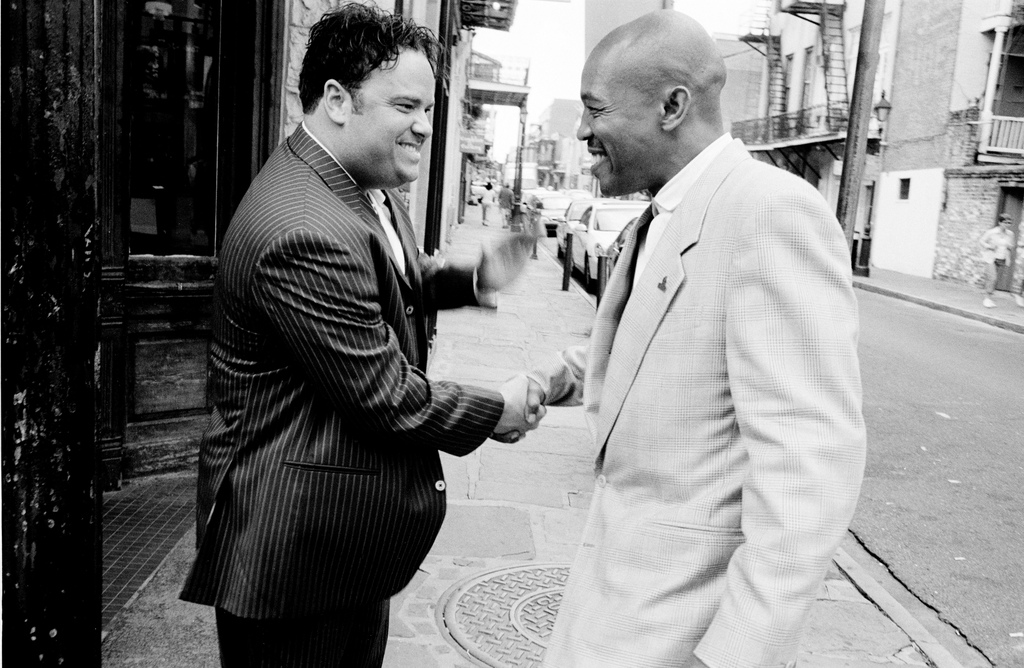 Prophase
Metaphase
Anaphase
Telophase
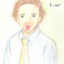 http://www.flickr.com/photos/chuckp/252924532/
1.6.U1 Mitosis is division of the nucleus into two genetically identical daughter nuclei.
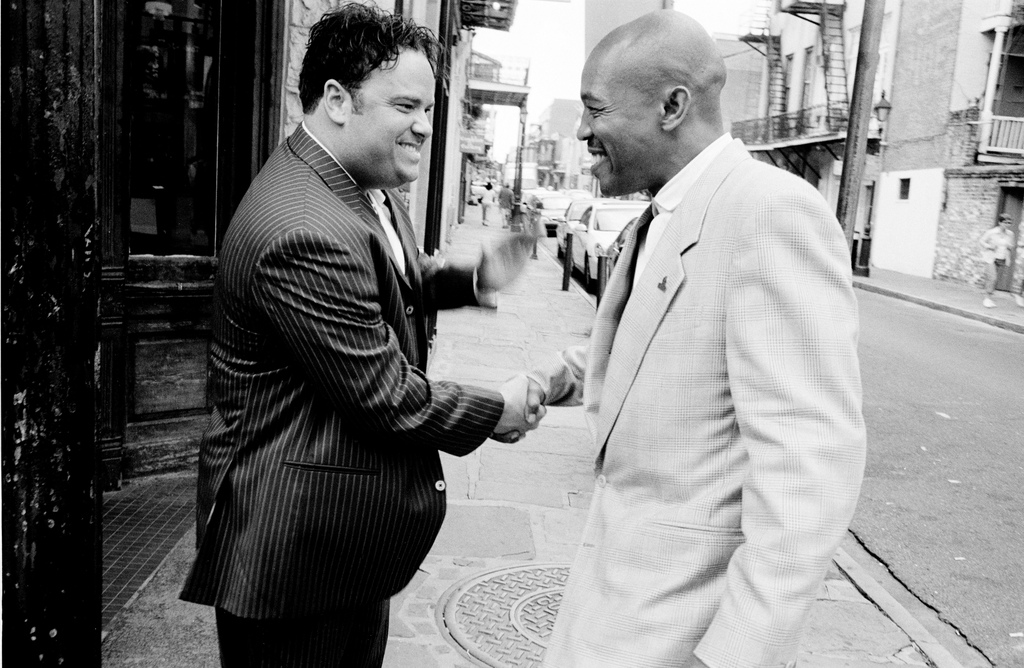 People
Meet
And
Talk
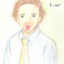 http://www.flickr.com/photos/chuckp/252924532/
1.6.U3 Cytokinesis occurs after mitosis and is different in plant and animal cells.
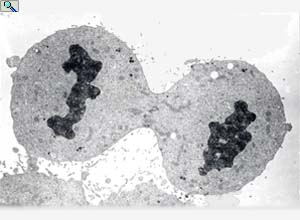 Urrrmm, we have only divided the nucleus … what about the rest of the cell?
http://www.haroldsmithlab.com/images/pg_HeLa_cell_division.jpg
1.6.U3 Cytokinesis occurs after mitosis and is different in plant and animal cells.
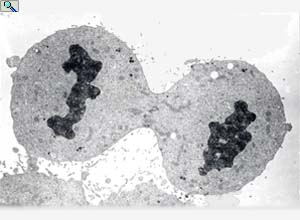 mitosis is the division of the nucleus whereas
cytokinesis is the division of the cytoplasm
and hence the cell
The division of the cell into two daughter cells (cytokinesis) occurs concurrently with telophase.
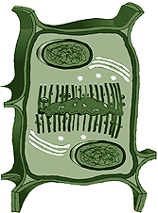 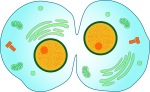 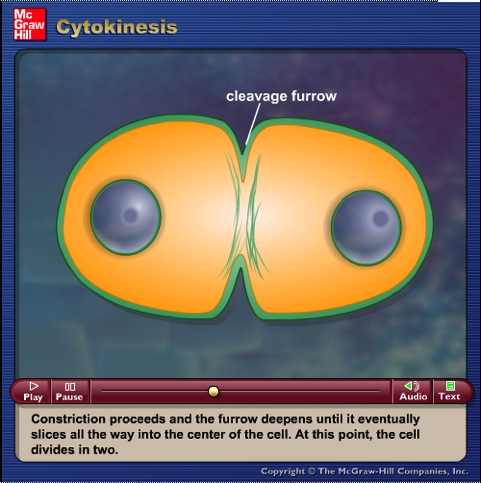 Though mitosis is similar for animal and plant cells cytokinesis is very different.
http://glencoe.mheducation.com/sites/9834092339/student_view0/chapter10/animation_-_cytokinesis.html
http://www.haroldsmithlab.com/images/pg_HeLa_cell_division.jpg
http://wwwprod.biochem.wisc.edu/biochem/faculty/bednarek/images/figure_color.gif
http://commons.wikimedia.org/wiki/Mitosis#mediaviewer/File:Mitosis_cells_sequence.svg
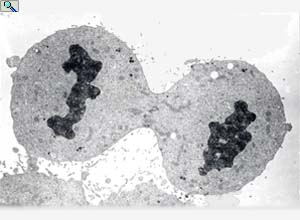 1.6.U3 Cytokinesis occurs after mitosis and is different in plant and animal cells.
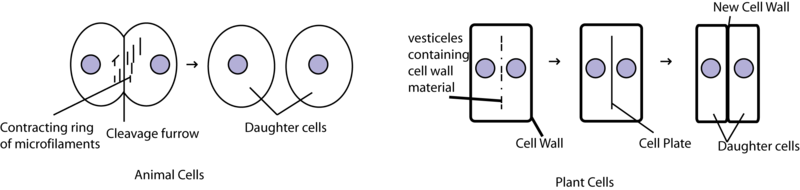 http://www.haroldsmithlab.com/images/pg_HeLa_cell_division.jpg
http://upload.wikimedia.org/wikibooks/en/thumb/9/98/Cyto.png/800px-Cyto.png
1.6.S1 Identification of phases of mitosis in cells viewed with a microscope or in a micrograph.1.6.S2 Determination of a mitotic index from a micrograph.
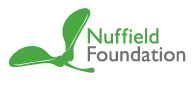 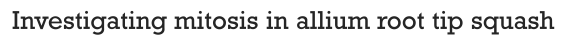 http://www.nuffieldfoundation.org/practical-biology/investigating-mitosis-allium-root-tip-squash
A very good, well explained lab outline for creating slides and calculating the mitotic index.
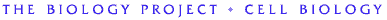 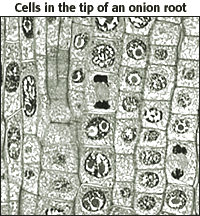 An excellent online alternative if resources don’t permit students to create and view their own slides
http://www.biology.arizona.edu/cell_bio/activities/cell_cycle/cell_cycle.html
1.6.U2 Chromosomes condense by supercoiling during mitosis.
Why supercoil chromosomes?
Human cells are on average 10μm in diameter and the nucelus within each is less than 5 μm in diameter.

Human chromosomes are 15mm to 85mm (15,000μm to 85,000 μm) in length.

Chromosomes need to be stored compactly to fit within the nuclei of cells.

This problem becomes more acute during mitosis when chromosomes need to be short and compact enough that they can be separated and moved to each end of the cell.
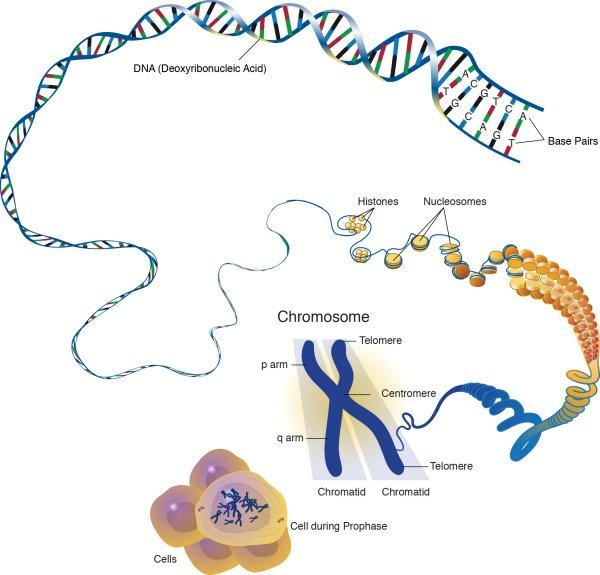 Chromatin fibres
http://www.genome.gov/dmd/img.cfm?node=Photos/Graphics&id=85282
1.6.U2 Chromosomes condense by supercoiling during mitosis.
How are chromosomes supercoiled?
Strain is placed on a DNA helix by overwinding or underwinding of the helix

This causes the DNA molecule to coil back on itself becoming shorter and wider

n.b. in eukaryotes proteins called histones aid the process
Try it yourself
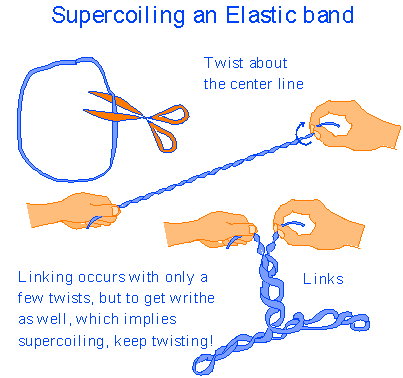 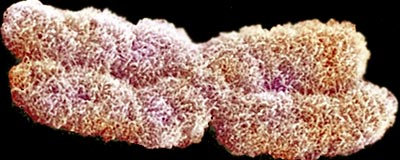 http://vanat.cvm.umn.edu/mMeiosis/images/chromosome-X.jpg
http://www.maths.uq.edu.au/~infinity/Infinity7/images/supercoiling.gif
1.6.U5 Cyclins are involved in the control of the cell cycle.
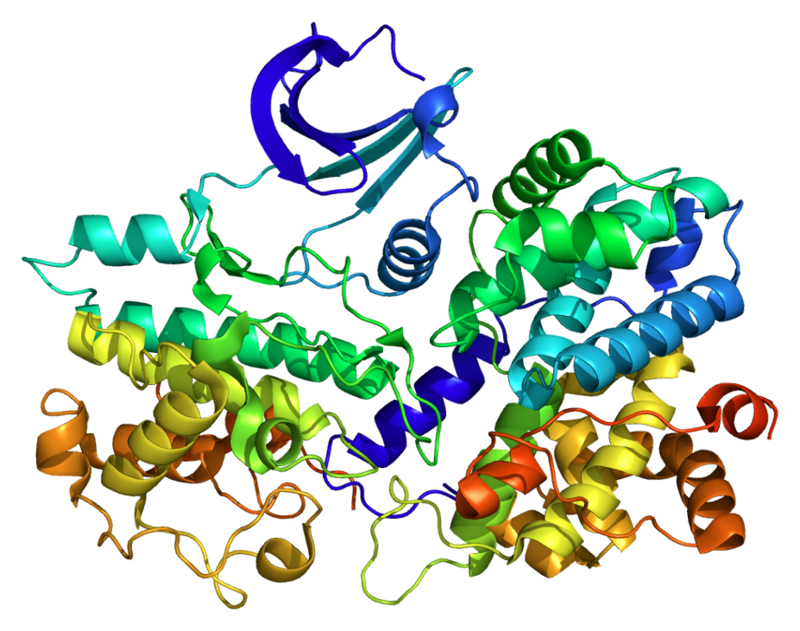 Cyclins are a family of proteins that control the progression of cells through the cell cycle
1
Cells cannot progress to the next stage of the cell cycle unless the specific cyclin reaches it threshold.
2
Cyclins bind to enzymes called cyclin-dependent kinases
3
These kinases then become active and attach phosphate groups to other proteins in the cell.
4
The attachment of phosphate triggers the other proteins to become active and carry out tasks (specific to one of the phases of the cell cycle).
http://upload.wikimedia.org/wikipedia/commons/thumb/9/99/Protein_CCNE1_PDB_1w98.png/800px-Protein_CCNE1_PDB_1w98.png
1.6.U5 Cyclins are involved in the control of the cell cycle.
Progression through parts of the cell cycle are affected in various ways by specific cyclins
prepares the cell for DNA replication in S phase.
activates DNA replication inside the nucleus in S phase.
promotes the assembly of the mitotic spindle and other tasks in the cytoplasm to prepare for mitosis.
Triggers cells to move from G0 to G1 and from G1 into S phase.
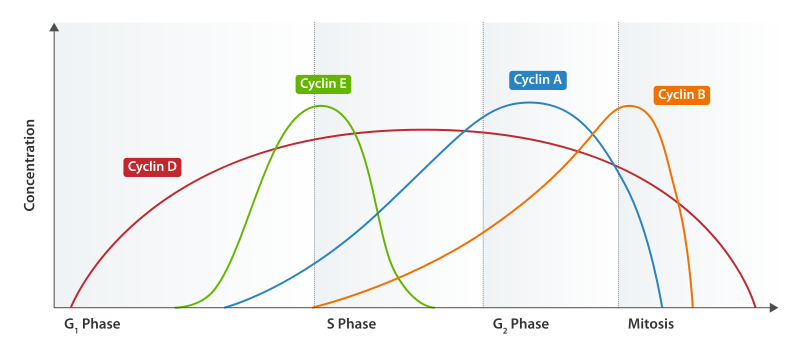 http://upload.wikimedia.org/wikipedia/commons/thumb/9/99/Protein_CCNE1_PDB_1w98.png/800px-Protein_CCNE1_PDB_1w98.png
1.6.U6 Mutagens, oncogenes and metastasis are involved in the development of primary and secondary tumours.
Tumours are abnormal growth of tissue that develop at any stage of life in any part of the body. A cancer is a malignant  tumour and is named after the part of the body where the cancer (primary tumour) first develops. Use the links to find out:
most common types of cancer
what causes cancer and associated risk factors
how cancer can be treated
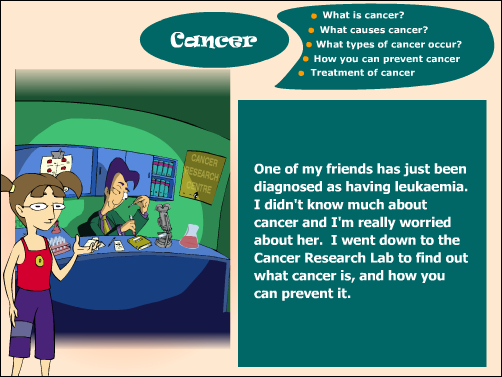 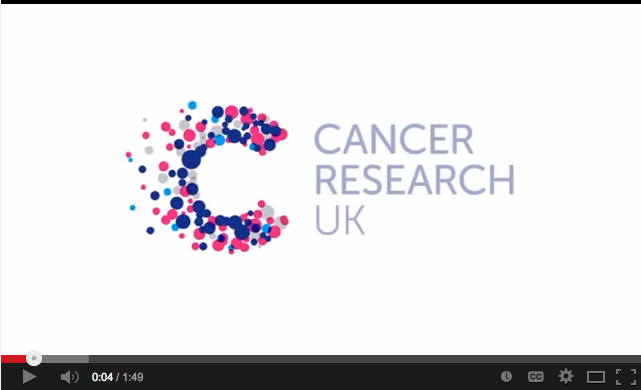 http://youtu.be/8BJ8_5Gyhg8
http://www.e-learningforkids.org/health/lesson/cancer/
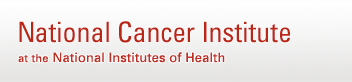 What causes cancer?
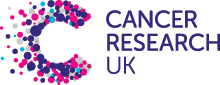 http://www.cancerresearchuk.org/cancer-info/cancerandresearch/all-about-cancer/what-is-cancer/
http://www.cancer.gov/cancertopics/types/commoncancers
1.6.U6 Mutagens, oncogenes and metastasis are involved in the development of primary and secondary tumours.
A mutation is a change in an organisms genetic code. A mutation/change in the base sequence of a certain genes can result in cancer.
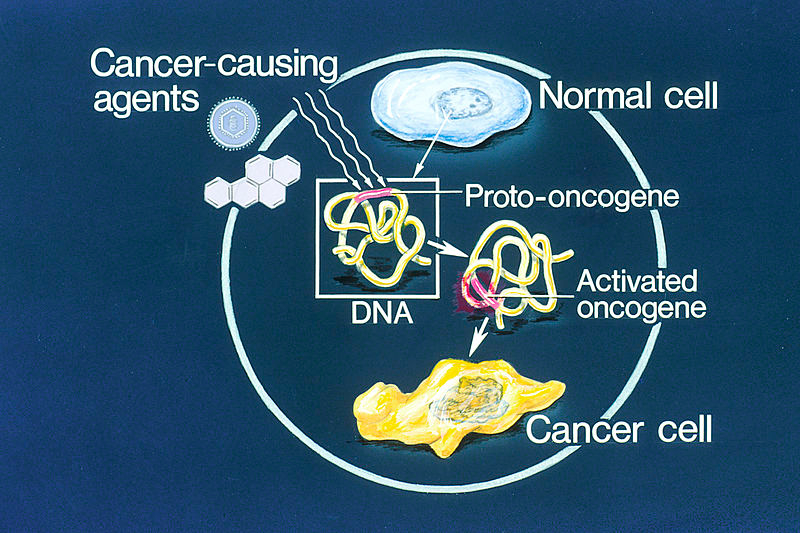 Mutagens are agents that cause gene mutations. Not all mutations result in cancers, but anything that causes a mutation has the potential to cause a cancer.
Mutagens can be:
chemicals that cause mutations are referred to as carcinogens
high energy radiation such as X-rays
short-wave ultraviolet light
Some viruses
http://en.wikipedia.org/wiki/Oncogene#mediaviewer/File:Oncogenes_illustration.jpg
1.6.U6 Mutagens, oncogenes and metastasis are involved in the development of primary and secondary tumours.
If a mutation occurs in an oncogenes it can become cancerous. In normal cells oncogenes control of the cell cycle and cell division.
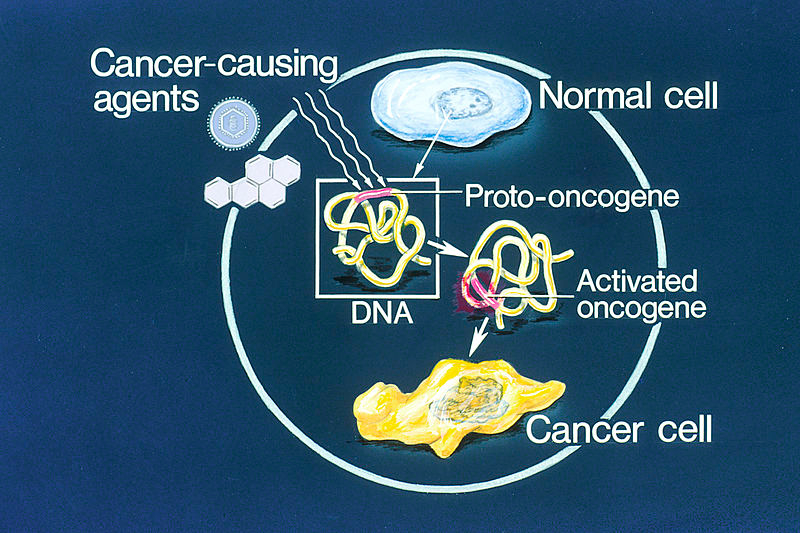 mutation in a oncogene
malfunction in the control of the cell cycle
uncontrolled cell division
tumour formation
http://en.wikipedia.org/wiki/Oncogene#mediaviewer/File:Oncogenes_illustration.jpg
1.6.U6 Mutagens, oncogenes and metastasis are involved in the development of primary and secondary tumours.
Several mutations must occur in the same cell for it to become a tumour causing cell. The probability of this happening in a single cell is extremely small.
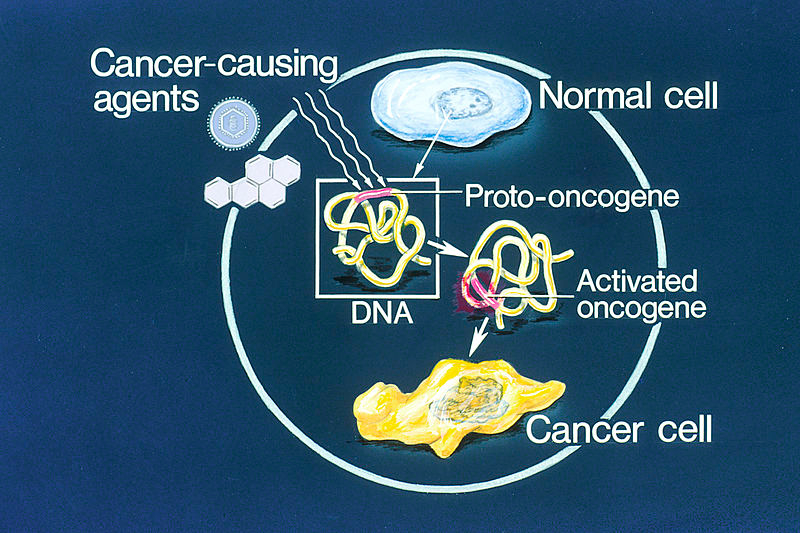 Factors (other than exposure to mutagens) that increase the probability of tumour development include: 
The vast number of cells in a human body – the greater the number of cells the greater the chance of a mutation.
The longer a life span the greater the chance of a mutation.
http://en.wikipedia.org/wiki/Oncogene#mediaviewer/File:Oncogenes_illustration.jpg
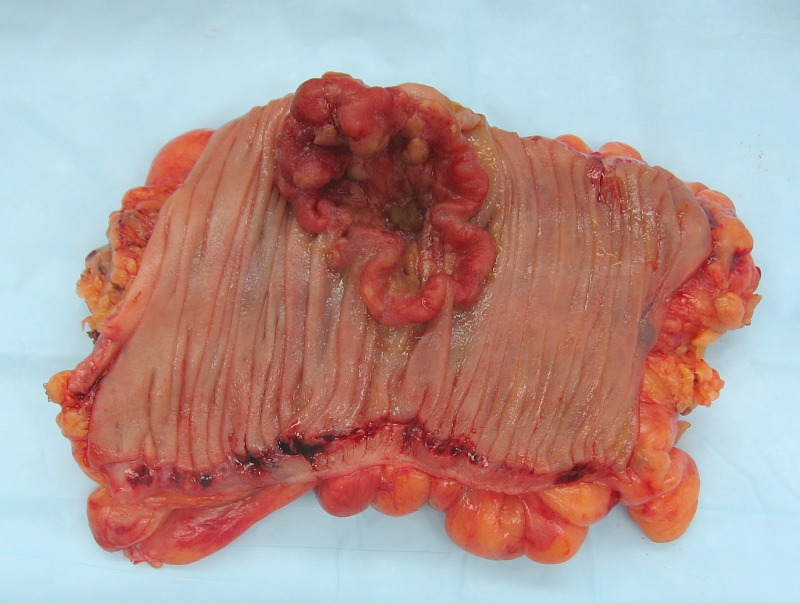 1.6.U6 Mutagens, oncogenes and metastasis are involved in the development of primary and secondary tumours.
The development of a primary tumours (cancers) have been outlined. Below is how a primary tumor can become a secondary tumour.
A primary tumor is a malignant tumor growing at the site where the abnormal growth first occurred.
Cancerous cells can detach from the primary tumour.
Metastasis is the movement of cells from a primary tumour to set up secondary tumours in other parts of the body.
Some cancerous cells gain the ability to penetrate the walls of lymph or blood vessels and hence circulate around the body
The circulating cancerous cells invade tissues at a different locations and develop, by uncontrolled cell division, into a secondary tumours.
http://en.wikipedia.org/wiki/Neoplasm#mediaviewer/File:Colon_cancer_2.jpg
1.6.A1 The correlation between smoking and incidence of cancers.
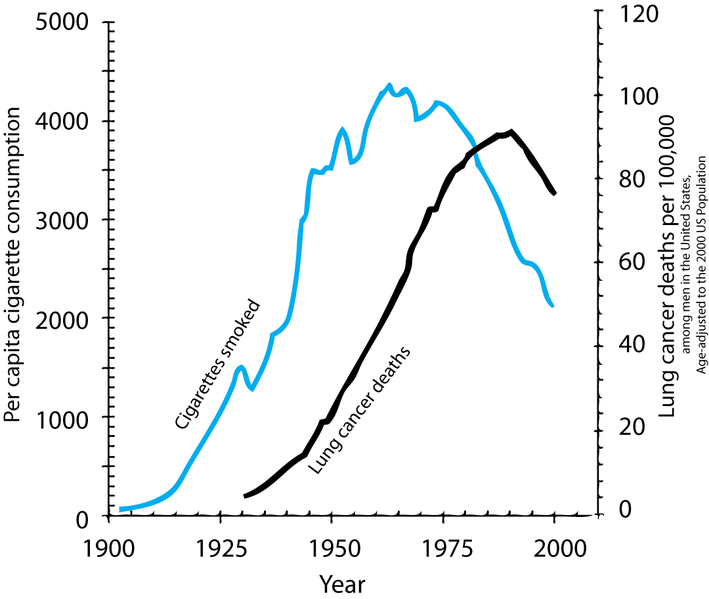 There are many other similar surveys in different countries, with different demographics that show similar results. Along with lung cancer, cancers of mouth and throat are very common as these areas are in direct contact with the smoke too. It might surprise you that the following cancers are also more common in smokers:
Head and neck
Bladder
Kidneys
Breast
Pancreas
Colon
Describe the relationship shown.
What type of correlation is shown
How strong is the correlation? Justify your answer by discussing the evidence.
The correlation shown here is lagged. A lag is a time gap between the factors. Estimate the size of the lag between cigarette consumption and lung cancer death.
http://en.wikipedia.org/wiki/File:Smoking_lung_cancer.png
1.6.A1 The correlation between smoking and incidence of cancers.
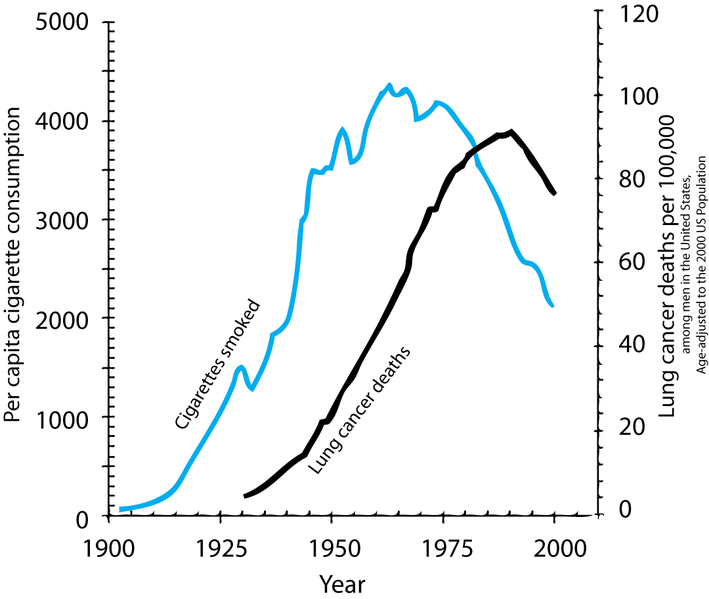 There are many other similar surveys in different countries, with different demographics that show similar results. Along with lung cancer, cancers of mouth and throat are very common as these areas are in direct contact with the smoke too. It might surprise you that the following cancers are also more common in smokers:
Head and neck
Bladder
Kidneys
Breast
Pancreas
Colon
Correlation ≠ causation, however laboratory investigations have found:
more then 20 chemicals found in tobacco have caused cancers in laboratory animals and/or humans
More than 40 other chemicals found in tobacco have been identified as carcinogens
Describe the relationship shown.
What type of correlation is shown
How strong is the correlation? Justify your answer by discussing the evidence.
The correlation shown here is lagged. A lag is a time gap between the factors. Estimate the size of the lag between cigarette consumption and lung cancer death.
http://en.wikipedia.org/wiki/File:Smoking_lung_cancer.png
Bibliography / Acknowledgments
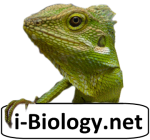 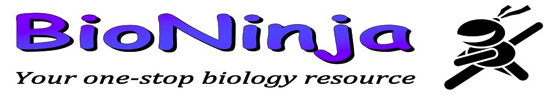 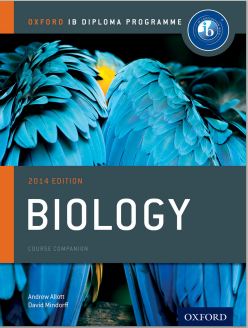 Jason de Nys
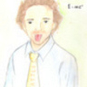